Overcoming Pandemic Grief
John 11:1-44
st genevieve
st genevieve
Your Header
Add your preaching point
Add your preaching point
Add your preaching point
st genevieve
John 11:1-44
st genevieve
Announcements
Announcement 

Announcement

Announcement

Announcement
st genevieve
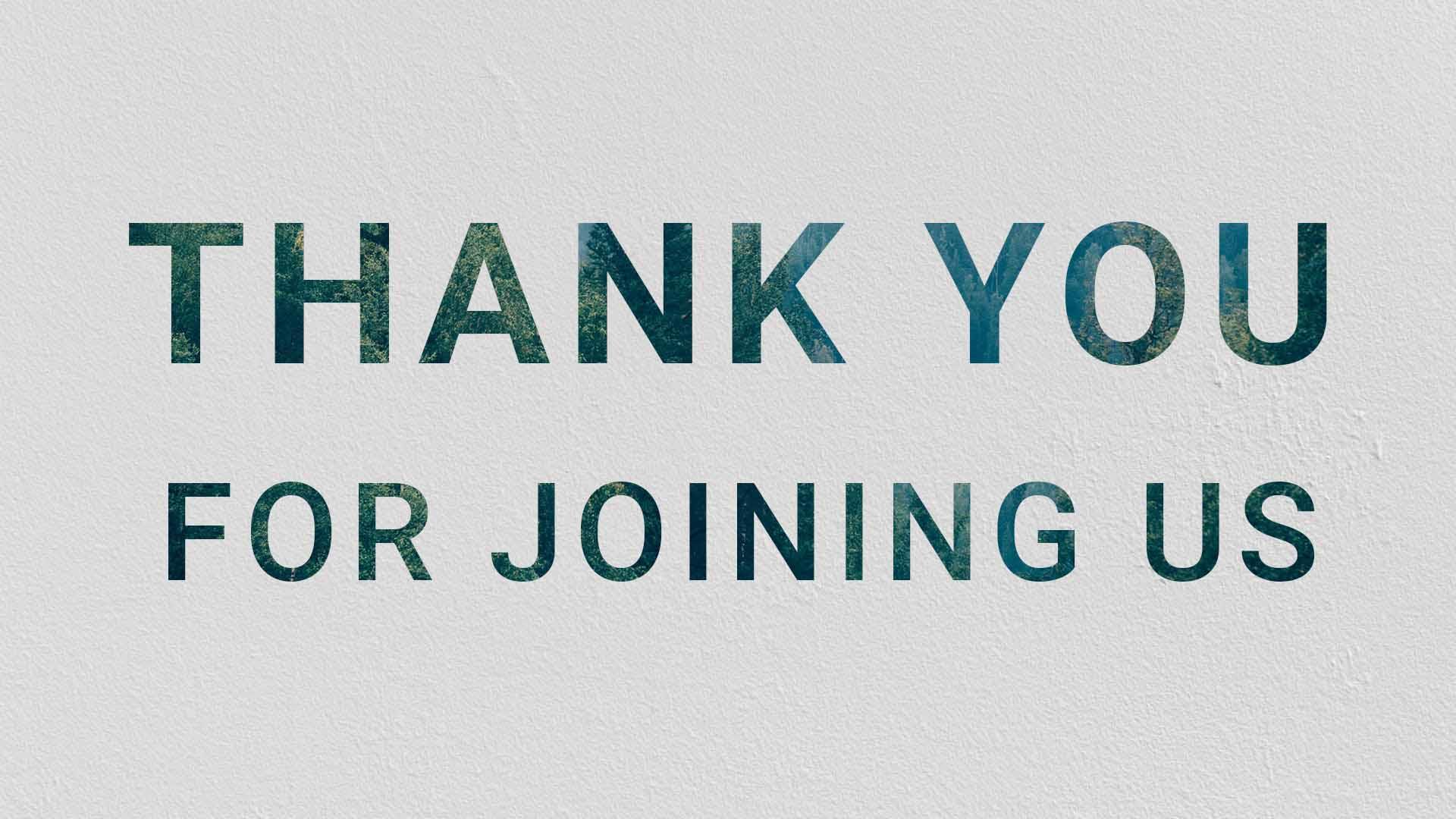 st genevieve